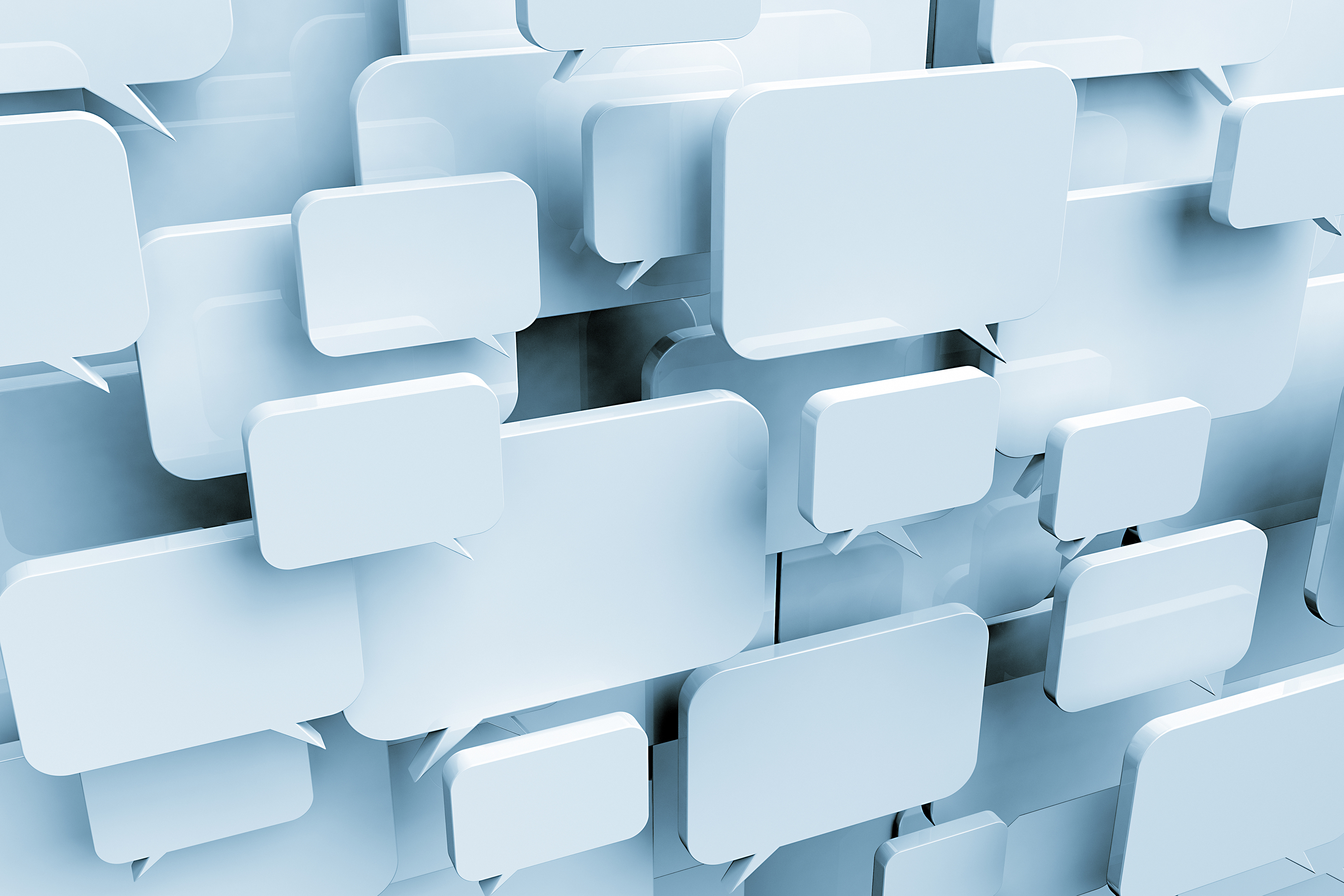 CHANGE MANAGEMENT COMMUNICATION STRATEGY PRESENTATION TEMPLATE
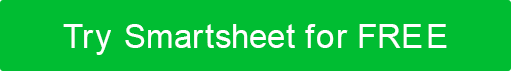 CHANGE MANAGEMENT COMMUNICATION STRATEGY
[ PROJECT NAME ]
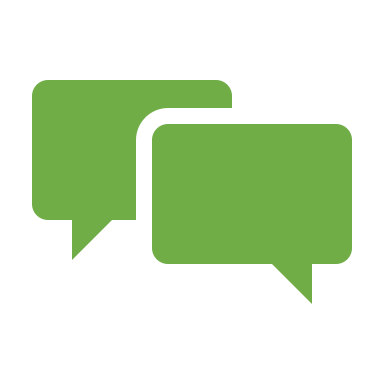 Name
PROJECT MANAGER

Name
ORGANIZATION



VERSION 0.0
Date Created: MM/DD/YY
Version Date: MM/DD/YY
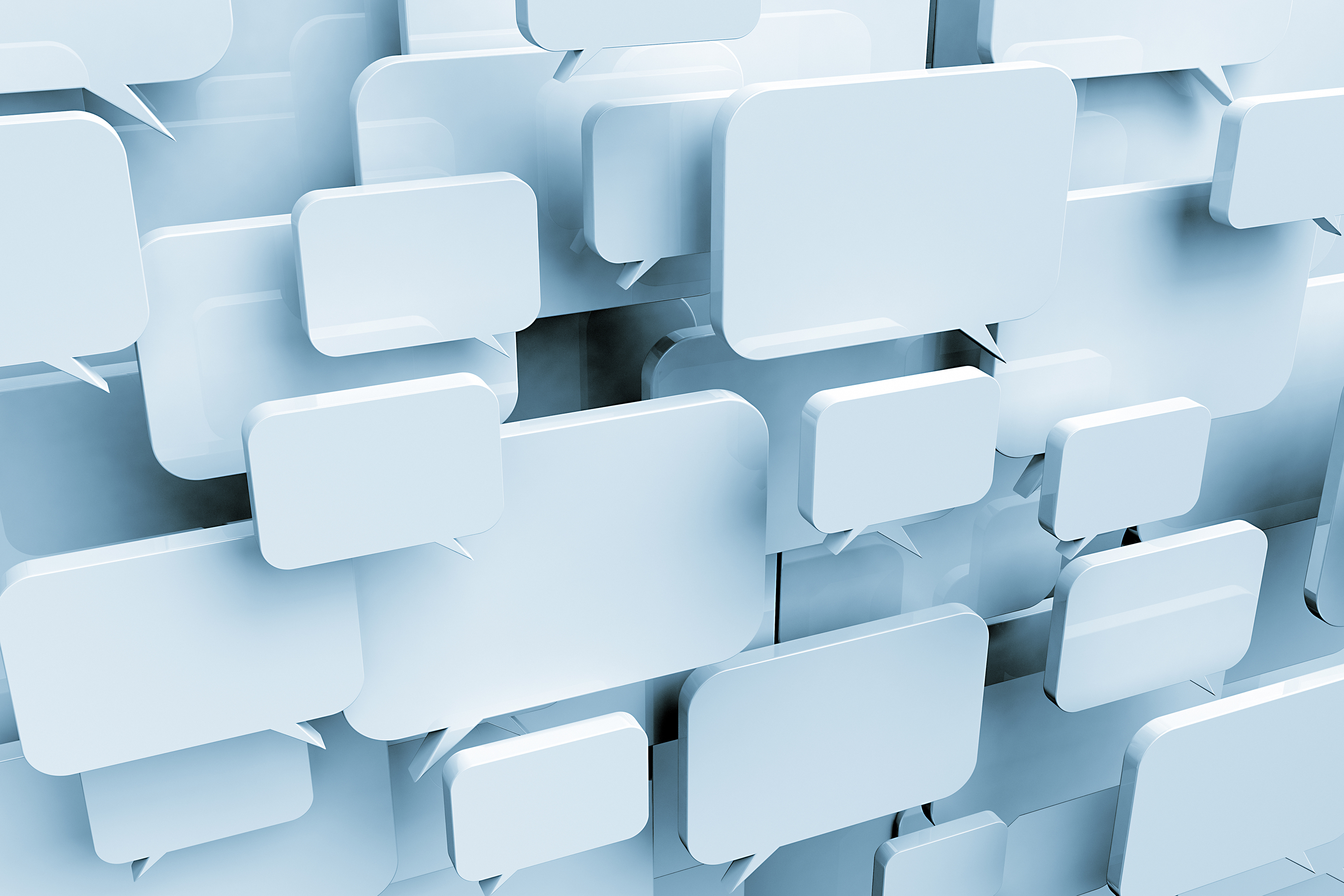 TABLE OF CONTENTS
Strategy Overview
Strategic Item
Strategic Item
Strategic Item
Strategic Item
Strategic Item
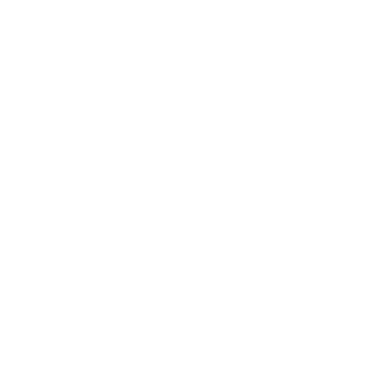 STRATEGY OVERVIEW
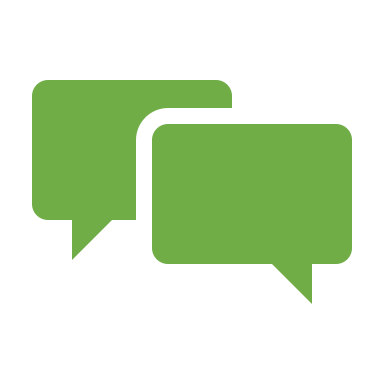 STRATEGIC ITEM
STRATEGIC ITEM
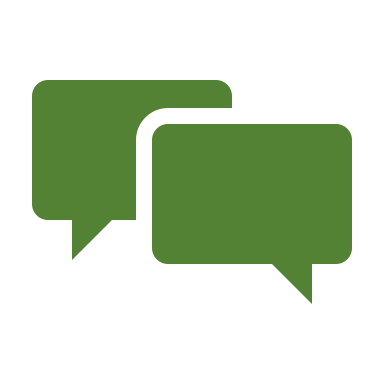 CHANGE
MANAGEMENT
COMMUNICATION
STRATEGY
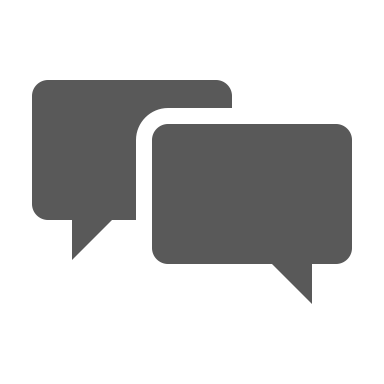 STRATEGIC ITEM
STRATEGIC ITEM
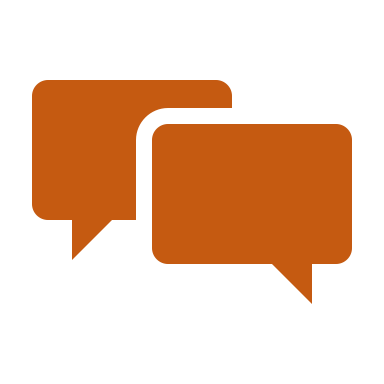 STRATEGIC ITEM
STRATEGIC ITEM
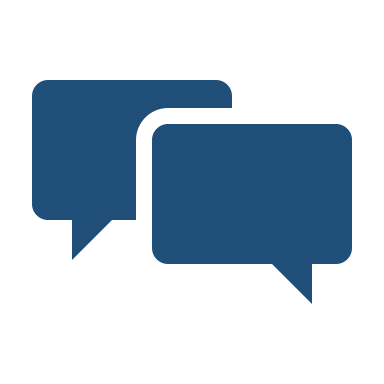 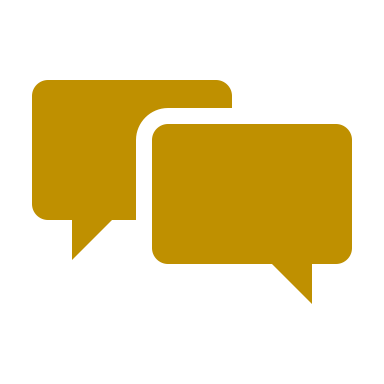 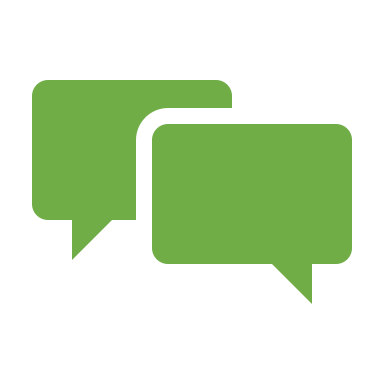 STRATEGIC ITEM
ITEM
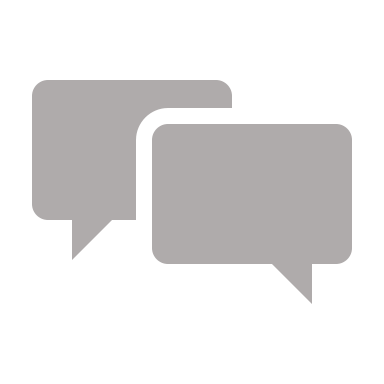 STRATEGIC ITEM
ITEM
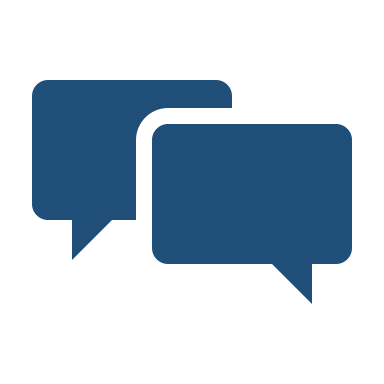 STRATEGIC ITEM
ITEM
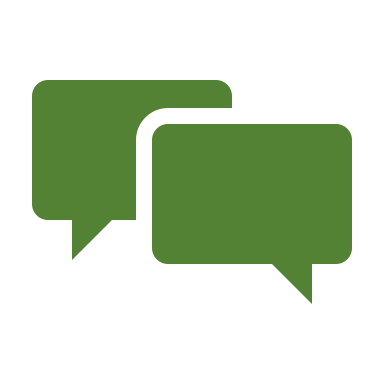 STRATEGIC ITEM
ITEM
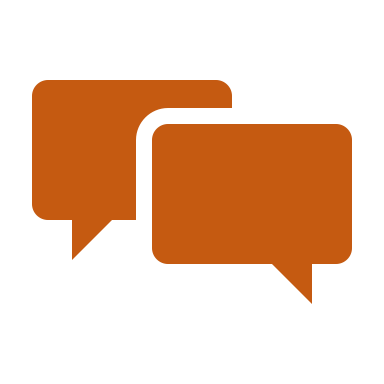 STRATEGIC ITEM
ITEM
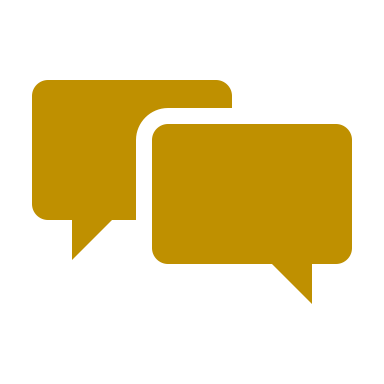 STRATEGIC ITEM
ITEM